How do human activities affect the environment?
Human impacts on the Environment
Global warming
Use of machinery by humans seems to be increasing CO2 levels in the air.  CO2 prevents heat from escaping
Rising water temperatures  causes coral bleaching
Human impacts on the environment
Deforestation
 Caused by demand for wood products,  
  need for  space, farmland, housing, 
  roads 
 Deforestation causes  habitat 
fragmentation. Animals and plants are 
forced into confined areas
Human impacts on the Environment
Ozone depletion
 Caused by aerosol chemicals called   
   chlorofluorocarbons (CFCs)
   CFC’s
 Escape into atmosphere, reacts breaking down the ozone 

 UV rays penetrate  the atmosphere and                                                               cause harm to many organisms
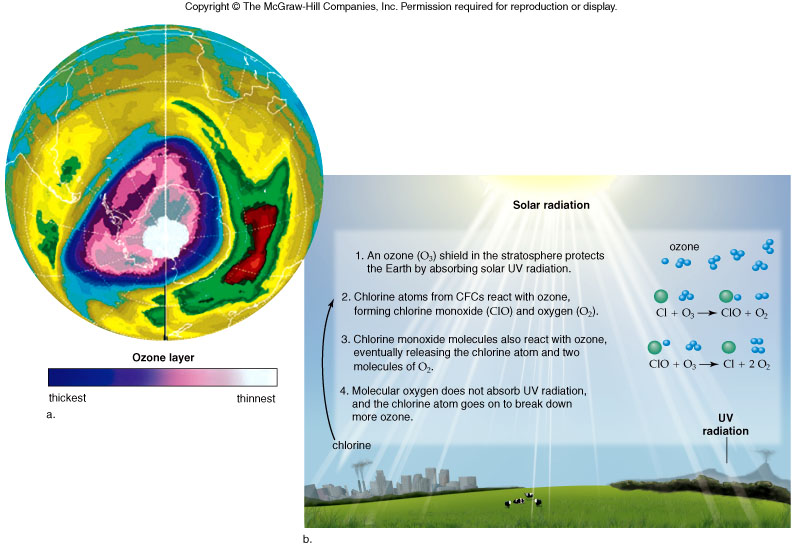 “HOLE” in the ozone (O3)
Human impacts on the Environment
Fishing activities
 Demand for fish and shellfish

 Commercial Fishing  can be harmful to the environment
Human impacts on the environment
Invasive species (EXOTIC SPECIES)
Introduced by people accidentally or intentionally

 Can cause problems if no natural enemies are   
   present
Human impacts on the Environment
Exotic pet trade
 Capture and sell wild animals from   
   exotic locations


 Animals removed from their habitat       
 causes an imbalance in the ecosystem
Importance of the Environment
Biodiversity = Many different types of organisms

 Organisms depend upon one another 

 Interfering with one 
Organism can have a
Ripple effect to many 
w/in the habitat
Importance of the environment
Natural resources:
 Non-renewable includes fossil fuels (petroleum, coal) can run out
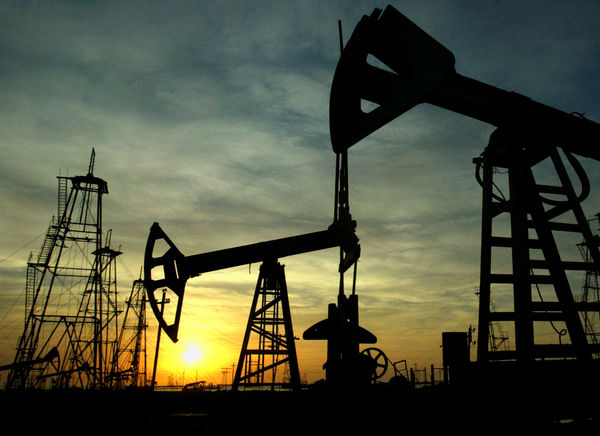 Importance of the Environment
Natural resources
 Renewable energy sources include wind power, geothermal energy, ocean currents
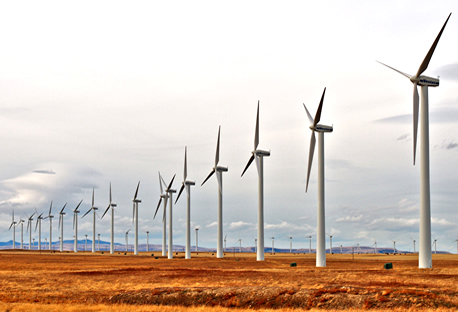 Pollution:
Agricultural
DDT
Fertilizers
Animal wastes (nitrogen)
Homes
Strong cleaning agents
Industry
Toxic gases and wastes
Acid rain